Warm Up 5/13-14/15
What Biome does Idaho fit into?

Make a double bubble map to compare and contrast ecosystem with biotic community. 

What is the difference between a coniferous tree and a deciduous tree?
Terrestrial Biomes
Mrs. Heins and Mr. Hedrick
Biome
An environment with the following similar characteristics:
Climate
Soil conditions
Animals 
Plant life

What is biotic and what is not?
World terrestrial biomes!
Rainfall
Tundra
Northernmost biome

Characterized by permafrost.
What do you suppose permafrost is?
What would this limit?
Discuss with your neighbor.
Tundra
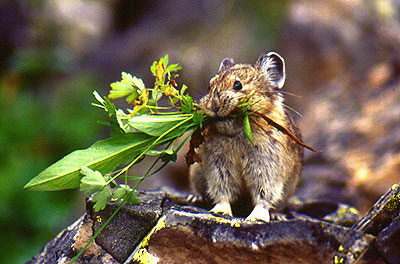 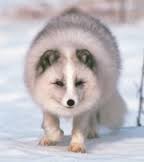 Mostly treeless

Covered by low growing moss and grass

Few animals migrate to tundra during summer months
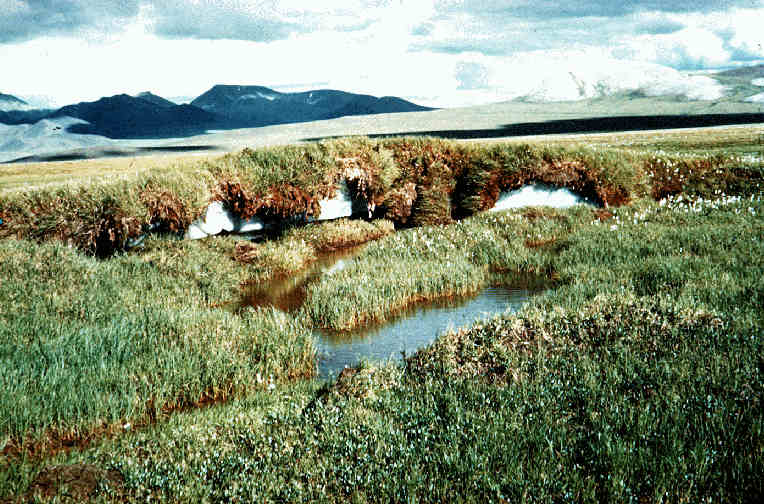 Boreal Forest/Taiga
Located South of the Tundra 

Winters are extremely cold and summers are mild

Dominated by great coniferous forests of fir, spruce and pine
Warm Up 5/15-18/15
What is a terrestrial biome?


Describe the main factors of 1 terrestrial biome and explain why specific biotic factors are there (eg. Why there are a specific types of trees in a specific biome).
Boreal Forest/Taiga
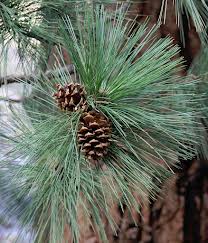 Needle like leaves and cones well suited for the environment
Boreal Forest/Taiga
Animals aplenty
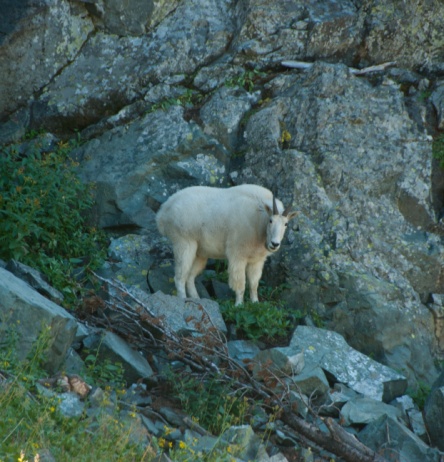 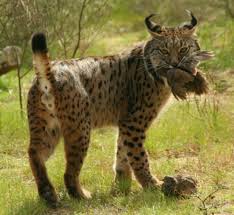 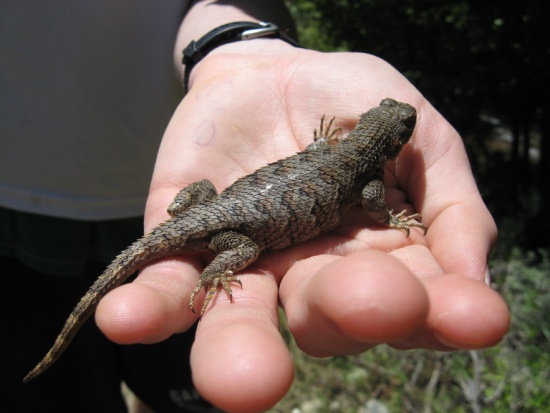 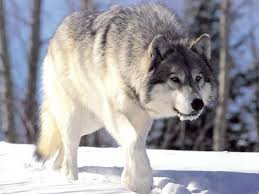 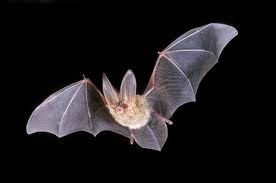 Temperate Deciduous Forests
South of the taiga

Characterized by changing seasons and falling leaves

Oak, maple and beech

Sufficient rain fall 

Humus on forest floor 

More or less animals?
Temperate Deciduous Forests
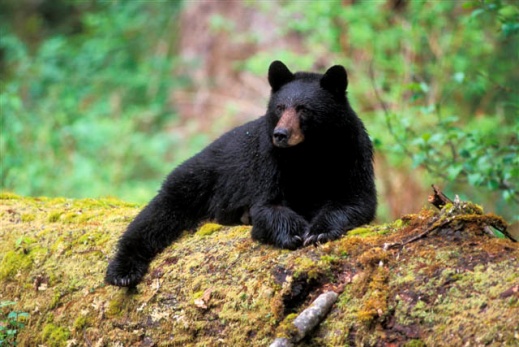 A little more
Many animals live in both
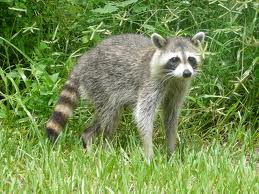 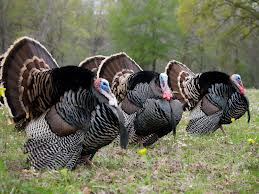 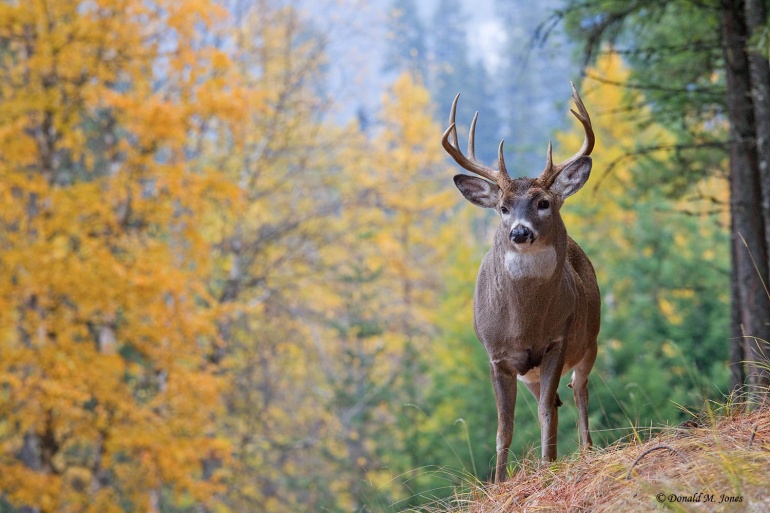 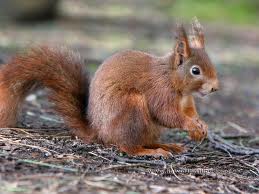 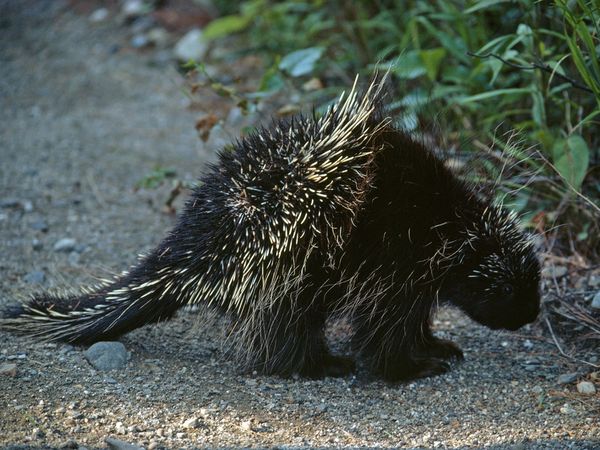 Grassland
Discuss with a neighbor and come up with three characteristics of a grassland.
Vast areas covered with grass and small leafy plants
Usually found in the interior of continents
Does north America have a large grassland?
Grassland
Yes, The Great Plains!
Most precipitation occurs in one season 
Hot summers, cold and windy winters.
Tell me about the animals!
Why is fire important to these biomes?
Grassland
Lots of herbivores
Lots of carnivores







What is the difference between grassland and savannah?
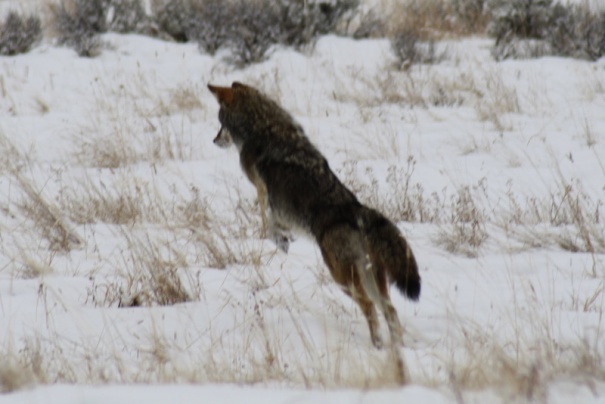 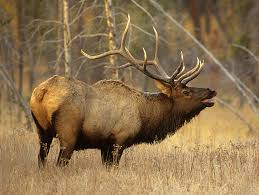 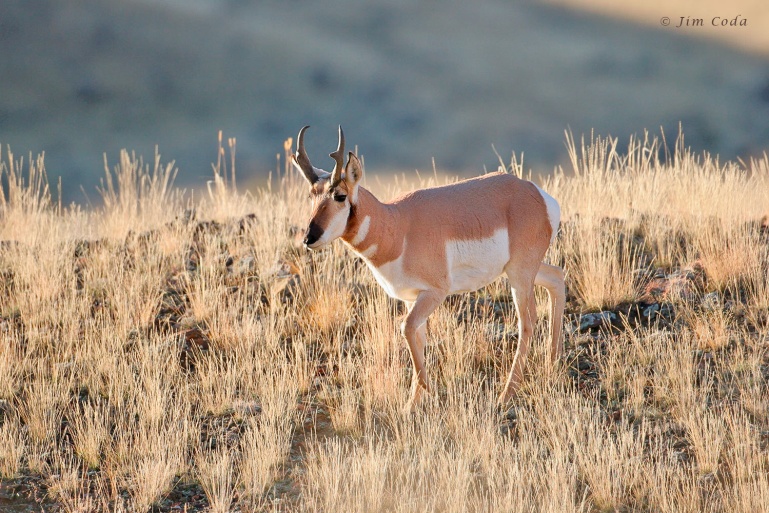 Savannah
Tropical grassland
Where is the equator?










Why are there more large predators in the savannah than the great plains?
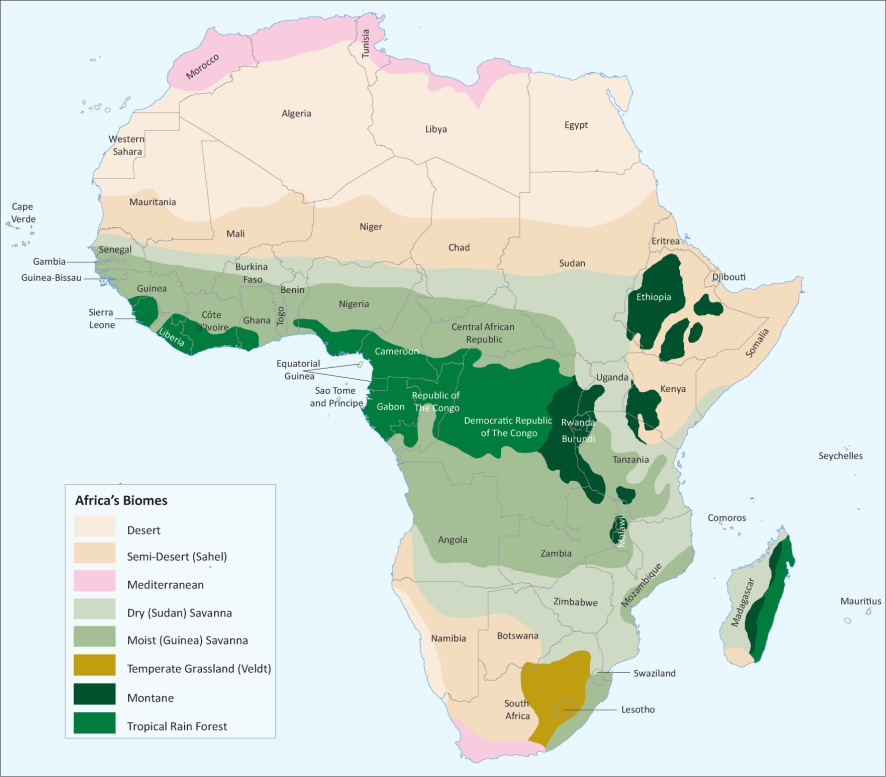 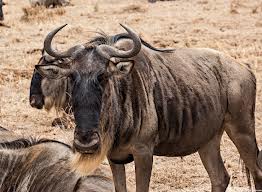 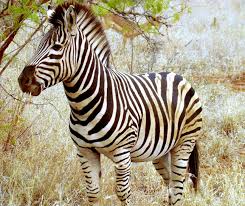 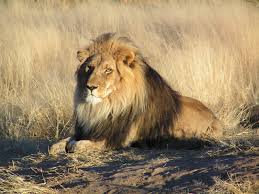 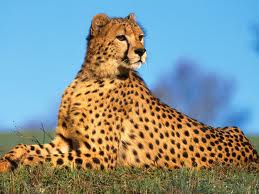 Tropical Rain Forest
Biodiversity
Warm and rainy year round
Near the equator
Layers of a rainforest
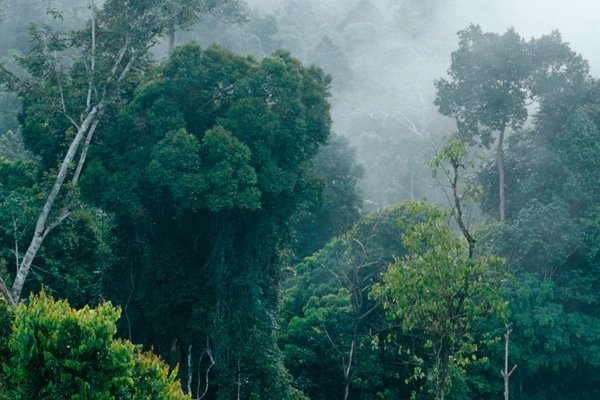 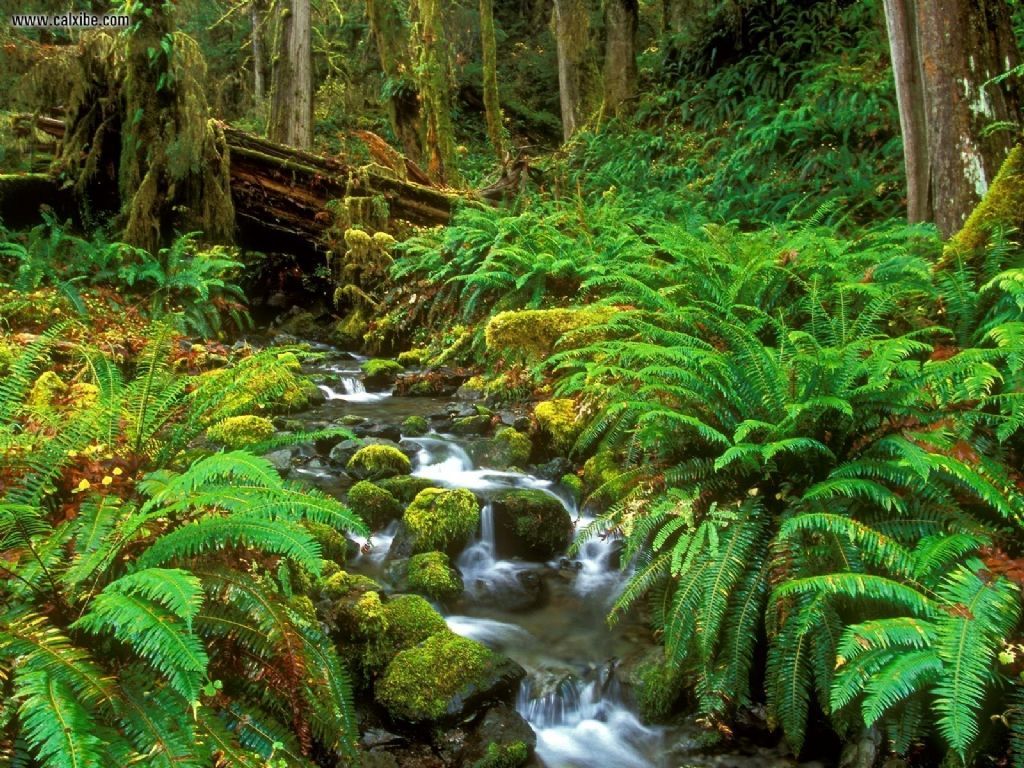 Biodiversity
How would these layers support biodiversity?
Rainforests support more biodiversity than any of the other biomes combined
Niche
the position or function of an organism in a community of plants and animals

Where would a mammal’s niche be in the tropical rainforest?

What kind of things would occupy the forest floor niche?
Desert
Are all deserts hot?
Rainshadow
Less than 25 cm of rainfall a year
Sahara – worlds hottest desert
How do plants and animals adapt to this kind of climate?
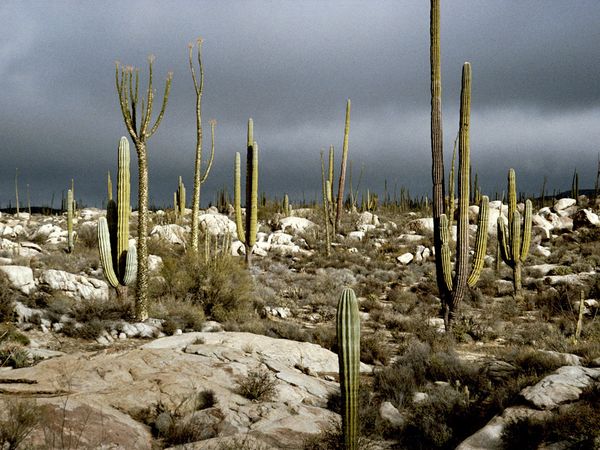 What did we miss?
Northwestern coniferous forests
Tropical dry forest
Temperate wood and shrub land
Many more

Those that aren’t easy to classify
Mountain ranges
Caves
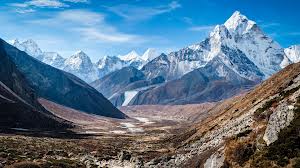